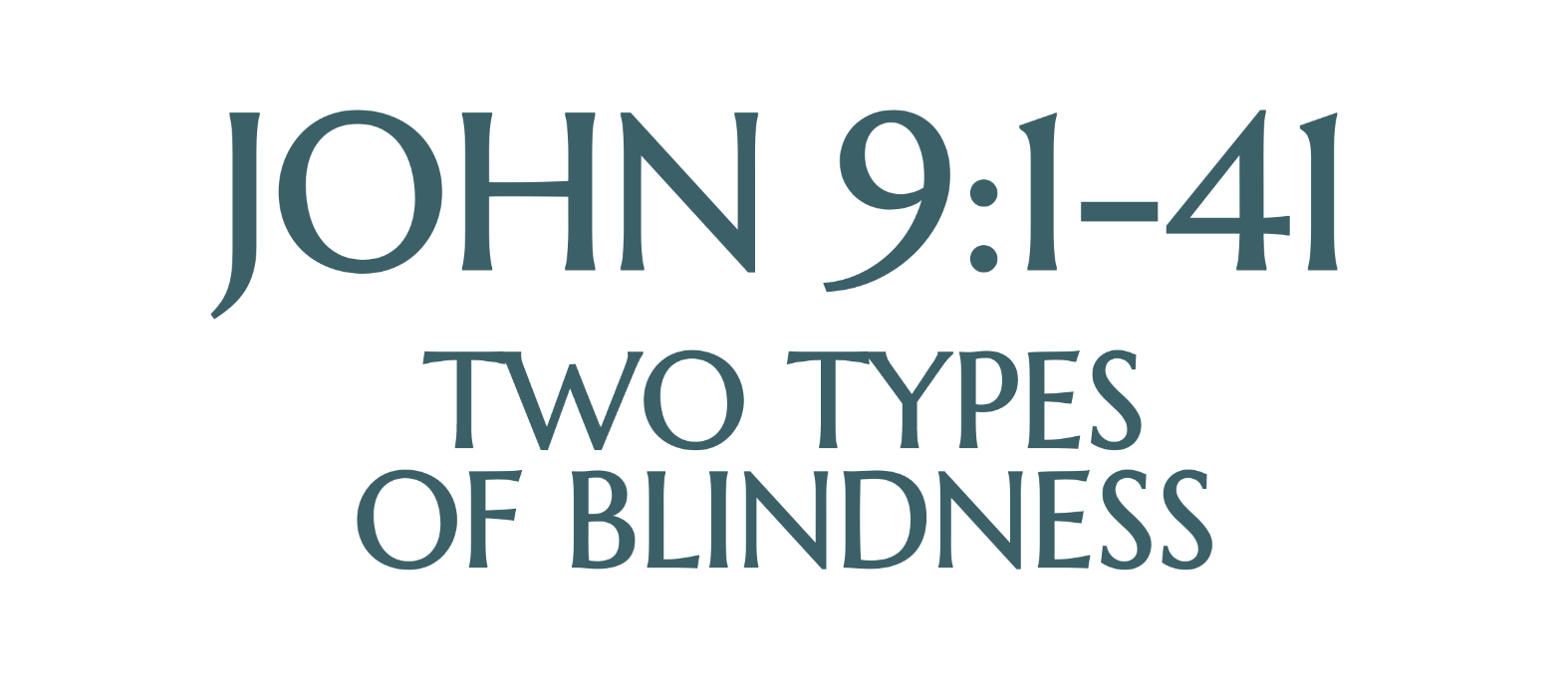 (Jn. 9:1) As Jesus went along, he saw a man blind from birth.
2 “Rabbi,” his disciples asked him, “why was this man born blind?
Was it because of his own sins
or his parents’ sins?”
(Jn. 9:1) As Jesus went along, he saw a man blind from birth.
2 “Rabbi,” his disciples asked him, “why was this man born blind?
Was it because of his own sins
or his parents’ sins?”
Why was he born blind?
“There is no death without sin, and there is no suffering without iniquity.”
Rabbi Ammi (AD 300), Shabbat 55a; cf. b. Megillah 17b; Nedarim 41a
(1) The parents sinned, and God punished their unborn baby.
Judith 7:28; Cant. Rab. 1.6; Ruth Rab. 6.4; Tg. Ps.-J. of Deut. 21:20. p. Ïag. 2:1, §9; Lev. Rab. 15:5.
(Jn. 9:1) As Jesus went along, he saw a man blind from birth.
2 “Rabbi,” his disciples asked him, “why was this man born blind?
Was it because of his own sins
or his parents’ sins?”
Why was he born blind?
“There is no death without sin, and there is no suffering without iniquity.”
Rabbi Ammi (AD 300), Shabbat 55a; cf. b. Megillah 17b; Nedarim 41a
(1) The parents sinned, and God punished their unborn baby.
Judith 7:28; Cant. Rab. 1.6; Ruth Rab. 6.4; Tg. Ps.-J. of Deut. 21:20. p. Ïag. 2:1, §9; Lev. Rab. 15:5.
(Ezek. 18:20) The person who sins is the one who will die. The child will not be punished for the parent’s sins.
(Jn. 9:1) As Jesus went along, he saw a man blind from birth.
2 “Rabbi,” his disciples asked him, “why was this man born blind?
Was it because of his own sins
or his parents’ sins?”
How many times had this man listened to this debate?
Why was he born blind?
“There is no death without sin, and there is no suffering without iniquity.”
Rabbi Ammi (AD 300), Shabbat 55a; cf. b. Megillah 17b; Nedarim 41a
(1) The parents sinned, and God punished their unborn baby.
Judith 7:28; Cant. Rab. 1.6; Ruth Rab. 6.4; Tg. Ps.-J. of Deut. 21:20. p. Ïag. 2:1, §9; Lev. Rab. 15:5.
(2) The baby sinned in utero.
The rabbis state, “You were born entirely in sins” (v.34). 
Esau must have sinned in the womb! (Gen. Rab. 63.6)
(Jn. 9:3) “Neither this man nor his parents sinned,” said Jesus.
“But this happened so that the works of God might be displayed in him.”
(Jn. 9:4) “As long as it is day, we must do the works of him who sent me. Night is coming, when no one can work. 
5 While I am in the world, I am the light of the world.”
(Jn. 9:6) After saying this, he spit on the ground, made some mud with the saliva, and put it on the man’s eyes.
(Jn. 9:6) After saying this, he spit on the ground, made some mud with the saliva, and put it on the man’s eyes.
Why did Jesus spit on the ground and make mud?
This was considered “working on the Sabbath” (vv.14, 16).
“Sowing, plowing, reaping, binding sheaves, threshing, winnowing, selecting, grinding, sifting, kneading, and baking” (m. Shabbat 7:1-2; cf. Shabbat 108a).
“There is a grave discussion whether it was lawful to spit on the ground… thereby the earth may be scratched.” Alfred Edersheim, The Life and Times of Jesus the Messiah, vol. 2 (New York: Longmans, Green, and Co., 1896), 783.
(Jn. 9:6) After saying this, he spit on the ground, made some mud with the saliva, and put it on the man’s eyes. 
7 “Go,” he told him, “wash in the Pool of Siloam” (this word means “Sent”).
So the man went and washed,
and came home seeing.
What was he experiencing in this moment?
(Jn. 9:8) His neighbors and those who had formerly seen him begging asked,
“Isn’t this the same man who used to sit and beg?”
(Jn. 9:9) Some claimed that he was. 
Others said,
“No, he only looks like him.” 
But he himself insisted,
“I am the man!”
(Jn. 9:10) “How then were your eyes opened?” they asked.
11 He replied, “The man they call Jesus made some mud and put it on my eyes. He told me to go to Siloam and wash. So I went and washed, and then I could see.”
(Jn. 9:12) “Where is this man?” they asked him. 
“I don’t know,” he said.
(Jn. 9:13) They brought to the Pharisees the man who had been blind. 
14 Now the day on which Jesus had made the mud and opened the man’s eyes
was a Sabbath.
(Jn. 9:15) Therefore the Pharisees also asked him how he had received his sight.
“He put mud on my eyes,” the man replied, “and I washed, and now I see.”
(Jn. 9:16) Some of the Pharisees said,
“This man is not from God,
for he does not keep the Sabbath.” 
But others asked, “How can a sinner perform such signs?”
So they were divided.
(Jn. 9:17) Then the Pharisees again questioned the man who had been blind and demanded,
“What’s your opinion about this man who healed you?” 
The man replied,
“I think he must be a prophet.”
(Jn. 9:18) They still did not believe that he had been blind and had received his sight until they sent for the man’s parents.
(Jn. 9:19) They asked them, “Is this your son? Was he born blind? If so, how can he now see?”
(Jn. 9:20) “We know he is our son,” the parents answered, “and we know he was born blind. 
21 But how he can see now, or who opened his eyes, we don’t know.
Ask him. He is old enough to speak for himself.”
(Jn. 9:22) His parents said this because they were afraid of the Pharisees.
The religious leaders had already decided that anyone who acknowledged that Jesus was the Messiah would be put out of the synagogue.
23 That’s why they said, “He is old enough. Ask him.”
(Jn. 9:24) So for the second time they called in the man who had been blind and told him,
“Glorify God by telling the truth.
We know this man Jesus is a sinner!”
(Jn. 9:25) He replied,
“Whether he is a sinner or not, I don’t know.
One thing I do know.
I was blind but now I see!”
(Jn. 9:26) Then they asked him,
“What did he do to you? How did he open your eyes?”
(Jn. 9:27) He answered,
“I have told you already and you did not listen. Why do you want to hear it again? Do you want to become his disciples too?”
(Jn. 9:28) Then they hurled insults at him and said,
“You are this man’s disciple!
We are disciples of Moses!
29 We know that God spoke to Moses, but as for this man, we don’t even know where he comes from.”
John 1:17; 5:45-47
(Jn. 9:30) The man answered,
“Now that is remarkable!
You don’t know where he comes from, yet he opened my eyes. 
31 We know that God does not listen to sinners. He listens to the godly person who does his will.”
He’s throwing their own theology back at them!
b. Sanhedrin 90a; b. Berakhot 58a
He probably heard this his entire life.
(Jn. 9:32) “Nobody has ever heard of opening the eyes of a man born blind. 
33 If this man were not from God, he could do nothing.”
(Jn. 9:34) To this they replied,
“You were steeped in sin at birth!
How dare you lecture us!”
And they threw him out.
But look who shows up next…
What was he experiencing in this moment??
(Jn. 9:35) When Jesus heard what had happened, he found the man and asked,
“Do you believe in the Son of Man?” 
36 The man answered, “Who is he, sir? I want to believe in him.”
(Jn. 9:37) “You have seen him,” Jesus said, “and he is speaking to you!” 
38 “Yes, Lord, I believe!” the man said. And he worshiped Jesus.
(Jn. 9:39) Then Jesus told him,
“I entered this world to render judgment—to give sight to the blind and to show those who think they see that they are blind.”
(Jn. 9:40) Some Pharisees who were standing nearby asked,
“Are you saying we’re blind?” 
41 “If you were blind, you wouldn’t be guilty,” Jesus replied.
“But you remain guilty
because you claim you can see.”
“The man”
Verse 11

“A prophet”
Verse 17

Miracle worker “from God”
Verse 32-33

“I believe.”
Verses 38

“He worshiped him.”
Verses 38
“You were never blind.”
Verse 18

“Jesus is a sinner.”
Verse 24

“Hurled insults at him.”
Verse 28

“Steeped in sin at birth!”
Verses 34

“They threw him out.”
Verses 34
Knew he couldn’t see.
Thought they could see.
“You claim you can see.”

“It won’t affect me if I ignore God’s teaching in a specific area.”
(Heb. 3:13) You must warn each other every day… so that none of you will be deceived by sin and hardened against God.
(Prov. 15:31) Whoever listens to life-giving correction will be at home among the wise. 
32 Those who disregard discipline despise themselves,
but the one who listens to correction gains understanding.
“You claim you can see.”

“It won’t affect me if I ignore God’s teaching in a specific area.”

“I don’t need to seek wise advice or listen to correction.”
“You claim you can see.”

“It won’t affect me if I ignore God’s teaching in a specific area.”

“I don’t need to seek wise advice or listen to correction.”

“If I dedicate my life to Christ,
I think I’m going to regret it.”
So, who’s going to lead your life instead?
“You claim you can see.”

“I know that there is no God.”
“You claim you can see.”

“I know that there is no God.”

“All spiritual beliefs about God are equally valid.”
(Jn. 14:6) Jesus told him, “I am the way, the truth, and the life. No one can come to the Father except through me.”
“You claim you can see.”

“I know that there is no God.”

“All spiritual beliefs about God are equally valid.”

“I know there’s a God, and he will accept me because I’m a good person.”
(Gal. 2:21) I do not treat the grace of God as meaningless. For if keeping the law could make us right with God, then there was no need for Christ to die.
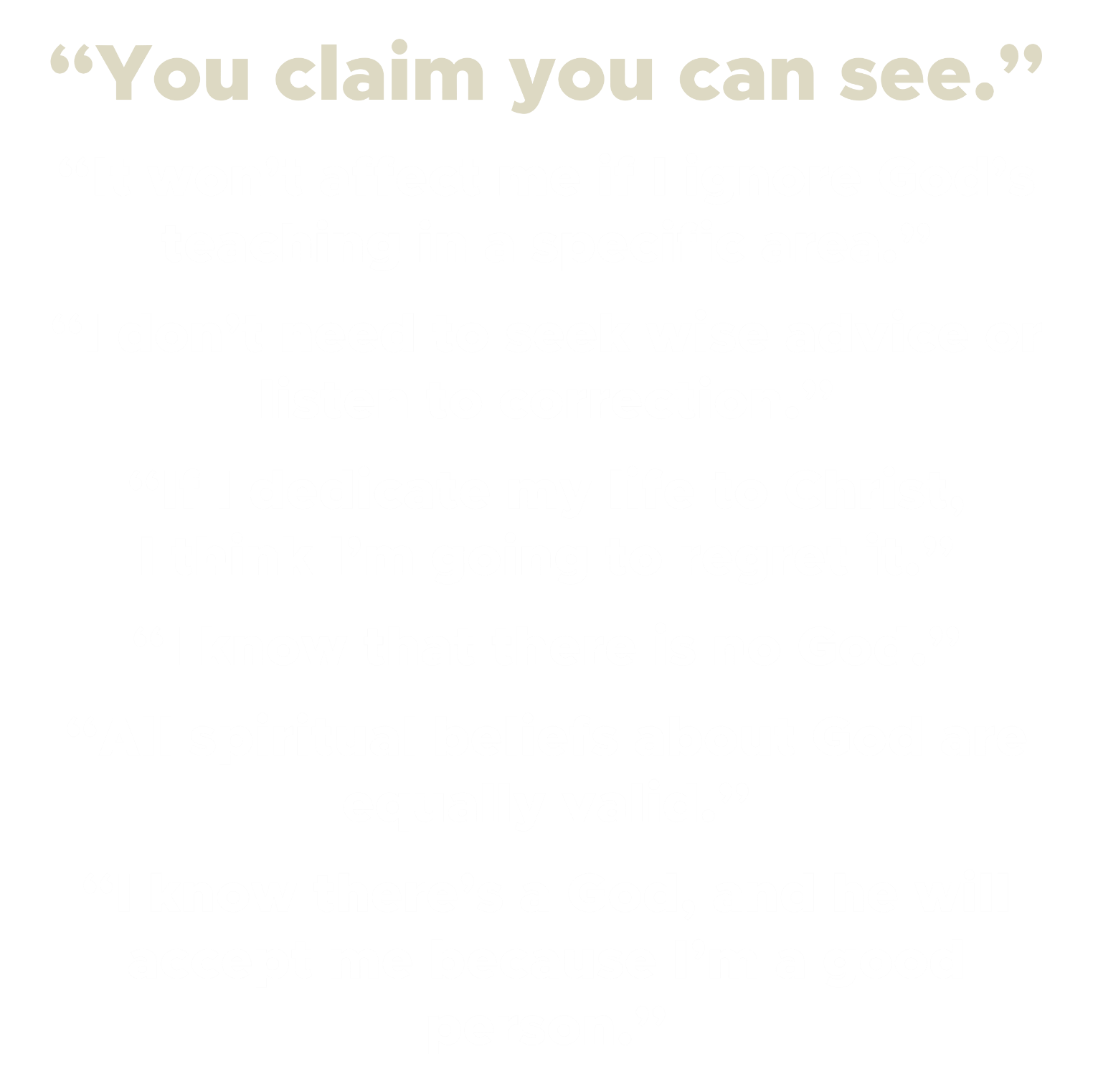